Statistical Analysis for Data ScienceC7081
Ed Harris
•
•
•
•
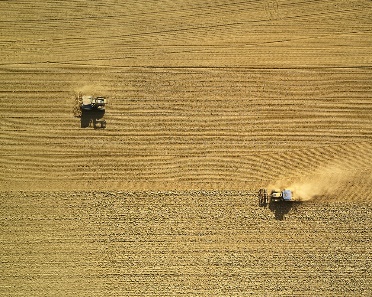 •
•
•	••••
•• • •• • •• •
•
•
• • •
••
•
•	••
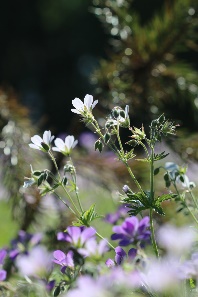 •
•
•
••
•
•
•
•
•
•
• •
•
10: Unsupervised learning
“You can have data without information, but you cannot have information without data.”
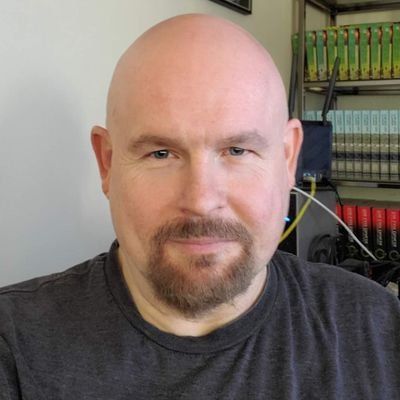 -Daniel Keys Moran
Unsupervised Learning
Unsupervised vs Supervised Learning:
So far, we have focused on supervised learning methods  such as regression and classification.

We observe both a set of features
X1, X2, . . . , Xp for each object, as well as a response or  outcome variable Y . The goal is then to predict Y using  X1, X2, . . . , Xp.

Here we will focus on unsupervised learning, we where  observe only the features X1, X2, . . . , Xp. We are not  interested in prediction, because we do not have an  associated response variable Y .
3 / 50
The Goals of Unsupervised Learning
The goal is to discover interesting things about the  measurements: is there an informative way to visualize the  data? Can we discover subgroups among the variables or  among the observations?

We discuss two methods:
principal components analysis, a tool used for data  visualization or data pre-processing before supervised  techniques are applied, and
clustering, a broad class of methods for discovering  unknown subgroups in data.
4 / 50
The Challenge of Unsupervised Learning
Unsupervised learning is more subjective than supervised  learning, as there is no simple goal for the analysis, such as  prediction of a response.

But techniques for unsupervised learning are of growing  importance in a number of fields:

subgroups of breast cancer patients grouped by their gene  expression measurements,

groups of shoppers characterized by their browsing and purchase histories,

movies grouped by the ratings assigned by movie viewers.
5 / 50
Another advantage
It is often easier to obtain unlabeled data — from a lab  instrument or a computer — than labeled data, which can require human intervention.

For example it is difficult to automatically assess the  overall sentiment of a movie review: is it favorable or not?
6 / 50
Principal Components Analysis
PCA produces a low-dimensional representation of a  dataset. It finds a sequence of linear combinations of the  variables that have maximal variance, and are mutually uncorrelated.

Apart from producing derived variables for use in  supervised learning problems, PCA also serves as a tool for  data visualization.
7 / 50
Principal Components Analysis: details
The first principal component of a set of features
X1, X2, . . . , Xp is the normalized linear combination of the  features

Z1 = φ11X1 + φ21X2 + . . . + φp1Xp
that has the largest variance. By normalized, it means that
φ2
p
= 1.
j=1 j1
8 / 50
Principal Components Analysis: details
We refer to the elements φ11, . . . , φp1 as the loadings of the  first principal component; together, the loadings make up  the principal component loading vector,
φ1 = (φ11 φ21 . . . φp1)T .

We constrain the loadings so that their sum of squares is  equal to one, since otherwise setting these elements to be  arbitrarily large in absolute value could result in an  arbitrarily large variance.
9 / 50
PCA: example
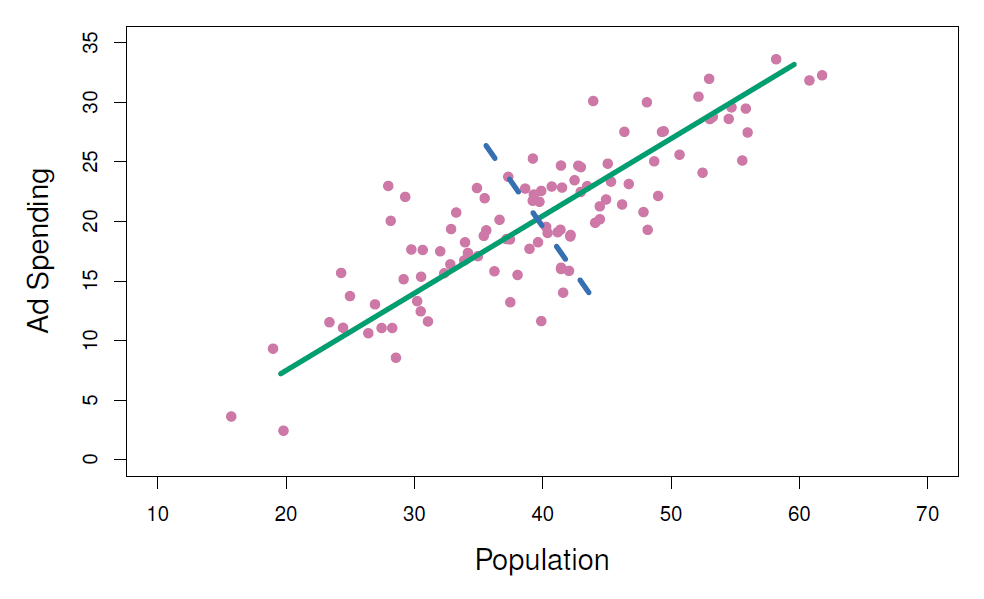 The population size (pop) and ad spending (ad) for 100 different  cities are shown as purple circles. The green solid line indicates  the first principal component direction, and the blue dashed  line indicates the second principal component direction.
10 / 50
Computation of Principal Components
Suppose we have a n × p data set X. Since we are only  interested in variance, we assume that each of the variables  in X has been centered to have mean zero (that is, the  column means of X are zero).
We then look for the linear combination of the sample  feature values of the form

zi1 = φ11xi1 + φ21xi2 + . . . + φp1xip	(1)
for i = 1, . . . , n that has largest sample variance, subject to
φ2
p
the constraint that
= 1.
j=1 j1
Since each of the xij has mean zero, then so does zi1 (for
any values of φj1). Hence the sample variance of the zi1
n
i=1 i1
1
n
can be written as
z2 .
11 / 50
Computation: continued
Plugging in (1) the first principal component loading vector  solves the optimization problem
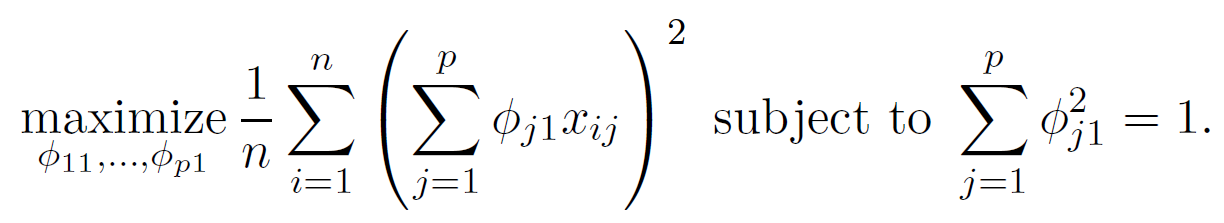 This problem can be solved via a singular-value  decomposition of the matrix X, a standard technique in  linear algebra.
We refer to Z1 as the first principal component, with  realized values z11, . . . , zn1
12 / 50
Geometry of PCA
The loading vector φ1 with elements φ11, φ21, . . . , φp1  defines a direction in feature space along which the data  vary the most.

If we project the n data points x1, . . . , xn onto this  direction, the projected values are the principal component  scores z11, . . . , zn1 themselves.
13 / 50
Further principal components
The second principal component is the linear combination  of X1, . . . , Xp that has maximal variance among all linear  combinations that are uncorrelated with Z1.

The second principal component scores z12, z22, . . . , zn2
take the form

zi2 = φ12xi1 + φ22xi2 + . . . + φp2xip,

where φ2 is the second principal component loading vector,  with elements φ12, φ22, . . . , φp2.
14 / 50
Further principal components: continued
It turns out that constraining Z2 to be uncorrelated with  Z1 is equivalent to constraining the direction φ2 to be  orthogonal (perpendicular) to the direction φ1. And so on.

The principal component directions φ1, φ2, φ3, . . . are the  ordered sequence of right singular vectors of the matrix X,
and the variances of the components are 1 times the
n
squares of the singular values. There are at most
min(n − 1, p) principal components.
15 / 50
Illustration
USAarrests data: For each of the fifty states in the United  States, the data set contains the number of arrests per
100, 000 residents for each of three crimes: Assault, Murder,  and Rape. We also record UrbanPop (the percent of the  population in each state living in urban areas).

The principal component score vectors have length n = 50,  and the principal component loading vectors have length
p = 4.

PCA was performed after standardizing each variable to  have mean zero and standard deviation one.
16 / 50
USAarrests data: PCA plot
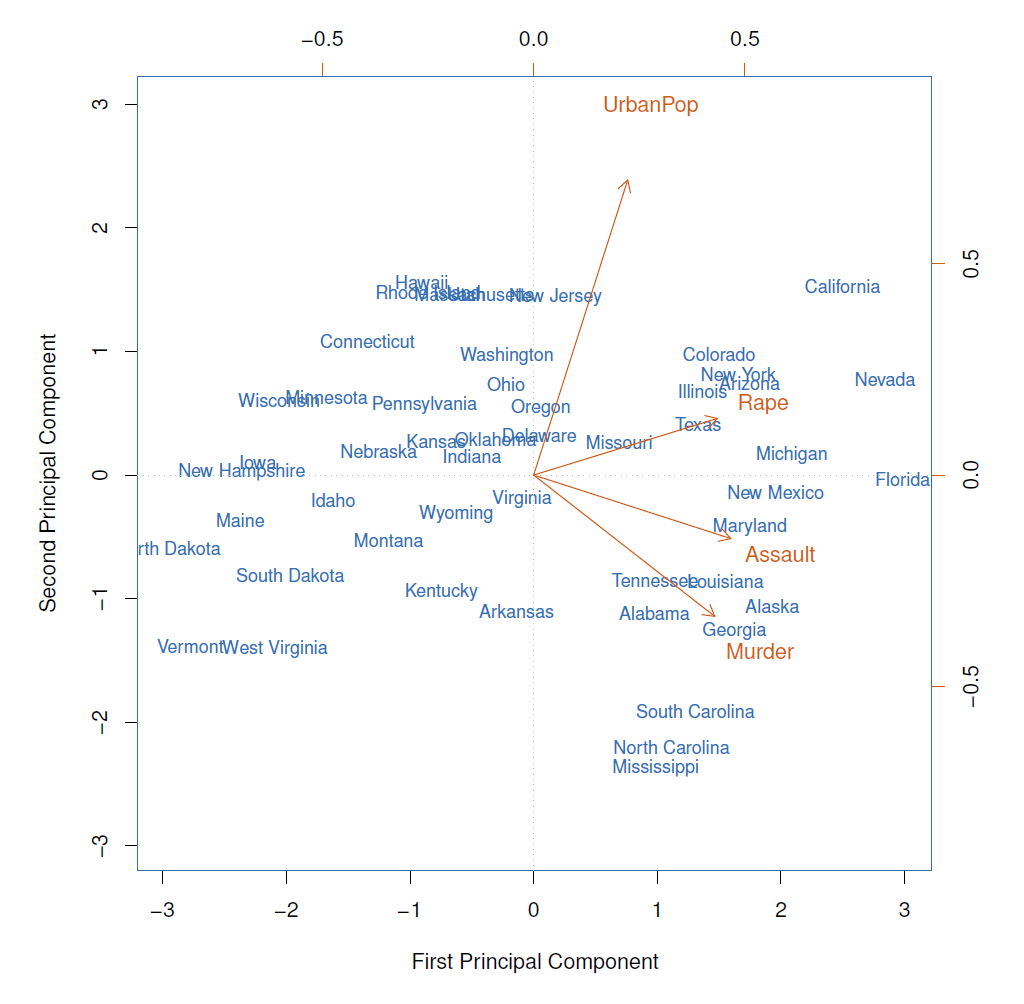 17 / 50
Figure details
The first two principal components for the USArrests data.
The blue state names represent the PC1 and PC2 scores for the first two  principal components.

The orange arrows indicate the first two principal  component loading vectors (with axes on the top and  right). For example, the loading for Rape on the first  component is 0.54, and its loading on the second principal  component 0.17 [the word Rape is centered at the point  (0.54, 0.17)].

This figure is known as a biplot, because it displays both  the principal component scores and the principal  component loadings.
18 / 50
PCA loadings
19 / 50
Another Interpretation of Principal Components
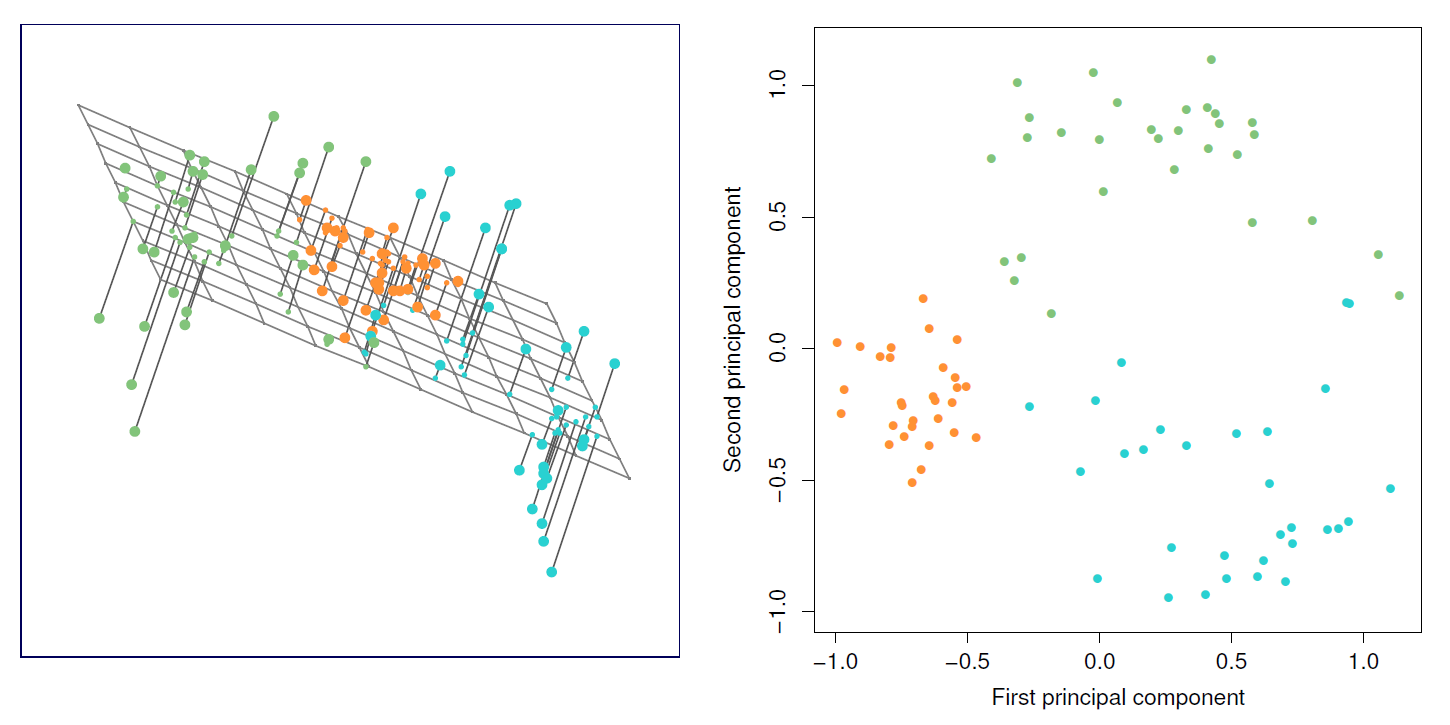 Ninety observations simulated in three dimensions. Left: the first two principal component directions span the plane that best fits the data. It
minimizes the sum of squared distances from each point to the plane. 

Right: the first two principal component score vectors give the coordinates of the projection of the 90 observations onto the plane. The variance in the plane is maximized
20 / 50
PCA find the hyperplane closest to the observations
The first principal component loading vector has a very  special property: it defines the line in p-dimensional space  that is closest to the n observations (using average squared  Euclidean distance as a measure of closeness)

The notion of principal components as the dimensions that  are closest to the n observations extends beyond just the  first principal component.

For instance, the first two principal components of a data  set span the plane that is closest to the n observations, in  terms of average squared Euclidean distance.
21 / 50
Scaling of the variables matters
If the variables are in different units, scaling each to have  standard deviation equal to one is recommended.
If they are in the same units, you might or might not scale  the variables.
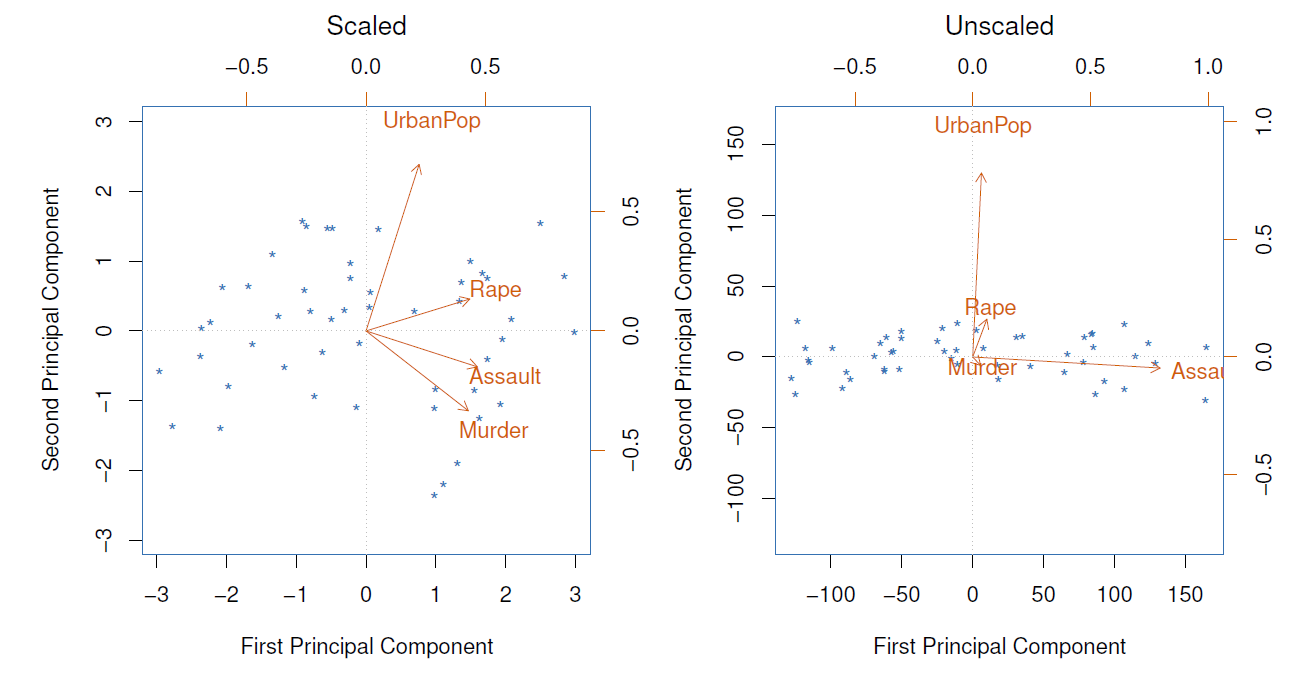 22 / 50
Proportion Variance Explained
To understand the strength of each component, we are  interested in knowing the proportion of variance explained  (PVE) by each one.
The total variance present in a data set (assuming that the  variables have been centered to have mean zero) is defined
as
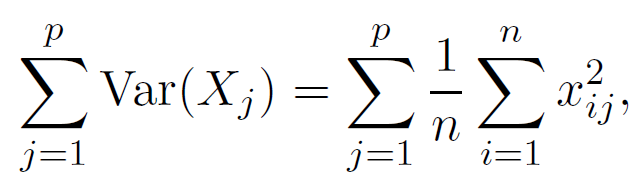 and the variance explained by the mth principal  component is
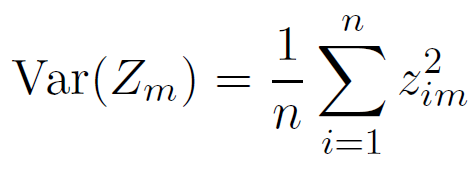 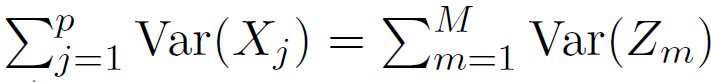 It can be shown that
with M = min(n − 1, p).
23 / 50
Proportion Variance Explained: continued
Therefore, the PVE of the mth principal component is
given by the positive quantity between 0 and 1
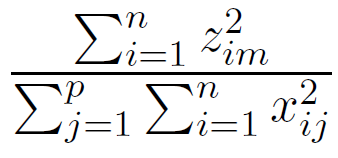 The PVEs sum to one. We sometimes display the  cumulative PVEs.
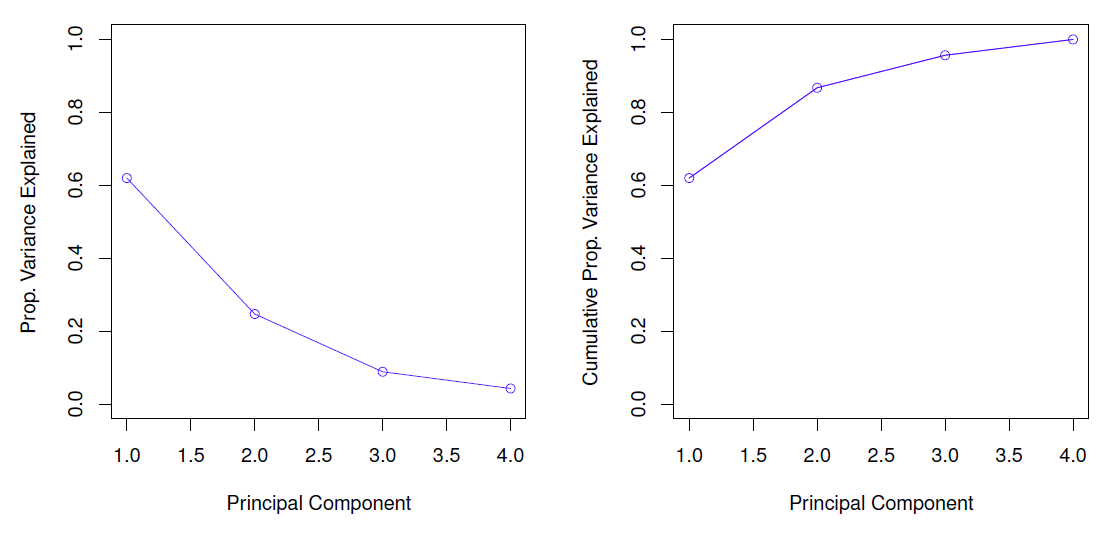 24 / 50
How many principal components should we use?
If we use principal components as a summary of our data, how  many components are sufficient?

No simple answer to this question, as cross-validation is not  available for this purpose.
Why not?
When could we use cross-validation to select the number of  components?

the “scree plot” on the previous slide can be used as a  guide: we look for an“elbow”.
25 / 50
Clustering
Clustering refers to a very broad set of techniques for  finding subgroups, or clusters, in a data set.

We seek a partition of the data into distinct groups so that  the observations within each group are quite similar to  each other,

It make this concrete, we must define what it means for  two or more observations to be similar or different.

Indeed, this is often a domain-specific consideration that  must be made based on knowledge of the data being  studied.
26 / 50
PCA vs Clustering
PCA looks for a low-dimensional representation of the  observations that explains a good fraction of the variance.

Clustering looks for homogeneous subgroups among the  observations.
27 / 50
Clustering for Market Segmentation
Suppose we have access to a large number of measurements  (e.g. median household income, occupation, distance from  nearest urban area, and so forth) for a large number of  people.

Our goal is to perform market segmentation by identifying  subgroups of people who might be more receptive to a  particular form of advertising, or more likely to purchase a  particular product.

The task of performing market segmentation amounts to  clustering the people in the data set.
28 / 50
Two clustering methods
In K-means clustering, we seek to partition the  observations into a pre-specified number of clusters.

In hierarchical clustering, we do not know in advance how  many clusters we want; in fact, we end up with a tree-like  visual representation of the observations, called a  dendrogram, that allows us to view at once the clusterings  obtained for each possible number of clusters, from 1 to n.
29 / 50
K-means clustering
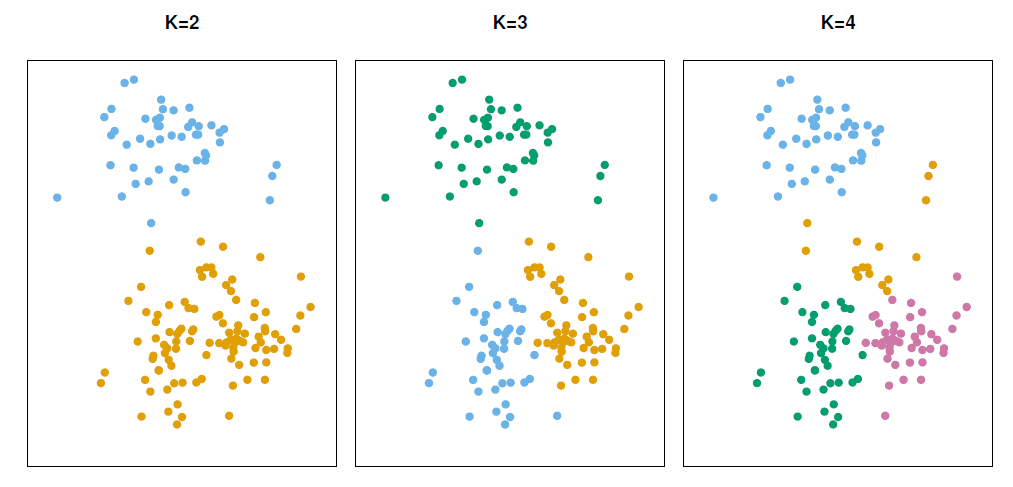 A simulated data set with 150 observations in 2-dimensional  space. Panels show the results of applying K-means clustering  with different values of K, the number of clusters. 

The colour of each observation indicates the cluster to which it was assigned  using the K-means clustering algorithm. Note that there is no ordering of the clusters, so the cluster colouring is arbitrary. 

These cluster labels were not used in clustering; instead, they  are the outputs of the clustering procedure.
30 / 50
Details of K-means clustering
Let C1, . . . , CK denote sets containing the indices of the  observations in each cluster. These sets satisfy two properties:
C1 ∪ C2 ∪ . . . ∪ CK = {1, . . . , n}. In other words, each  observation belongs to at least one of the K clusters.
Ck ∩ Ck, = ∅               for all k /= kI. In other words, the clusters are  non-overlapping: no observation belongs to more than one  cluster.
For instance, if the ith observation is in the kth cluster, then
i ∈ Ck.
31 / 50
Details of K-means clustering: continued
The idea behind K-means clustering is that a good  clustering is one for which the within-cluster variation is as  small as possible.
The within-cluster variation for cluster Ck is a measure  WCV(Ck) of the amount by which the observations within a cluster differ from each other.
Hence we want to solve the problem
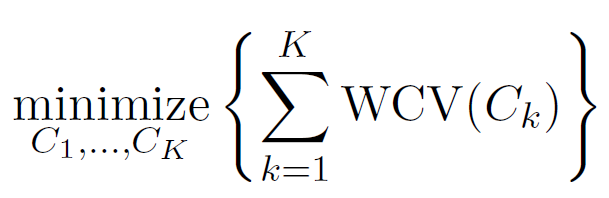 (2)
In words, this formula says that we want to partition the  observations into K clusters such that the total
within-cluster variation, summed over all K clusters, is as  small as possible.
32 / 50
How to define within-cluster variation?
Typically we use Euclidean distance
where |Ck| denotes the number of observations in the kth  cluster.
Combining (2)  and (3) gives the optimization problem that defines K-means clustering,
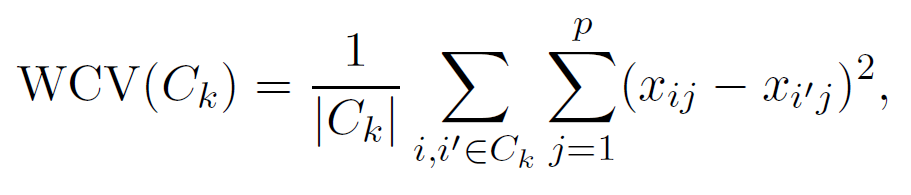 (3)
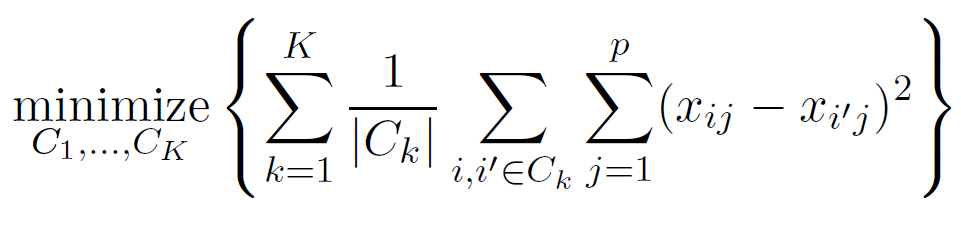 (4)
33 / 50
K-Means Clustering Algorithm
Randomly assign a number, from 1 to K, to each of the  observations. These serve as initial cluster assignments for  the observations.

Iterate until the cluster assignments stop changing:
For each of the K clusters, compute the cluster centroid.  The kth cluster centroid is the vector of the p feature means  for the observations in the kth cluster.
Assign each observation to the cluster whose centroid is  closest (where closest is defined using Euclidean distance).
34 / 50
Properties of the Algorithm
This algorithm is guaranteed to decrease the value of the  objective (4) at each step. Why? Note that
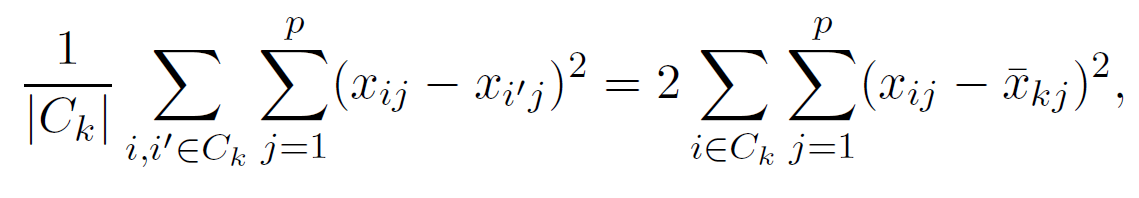 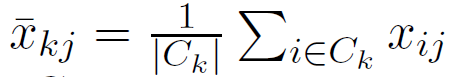 where
is the mean for feature j in cluster Ck.

however it is not guaranteed to give the global minimum.
Why not?
35 / 50
Example
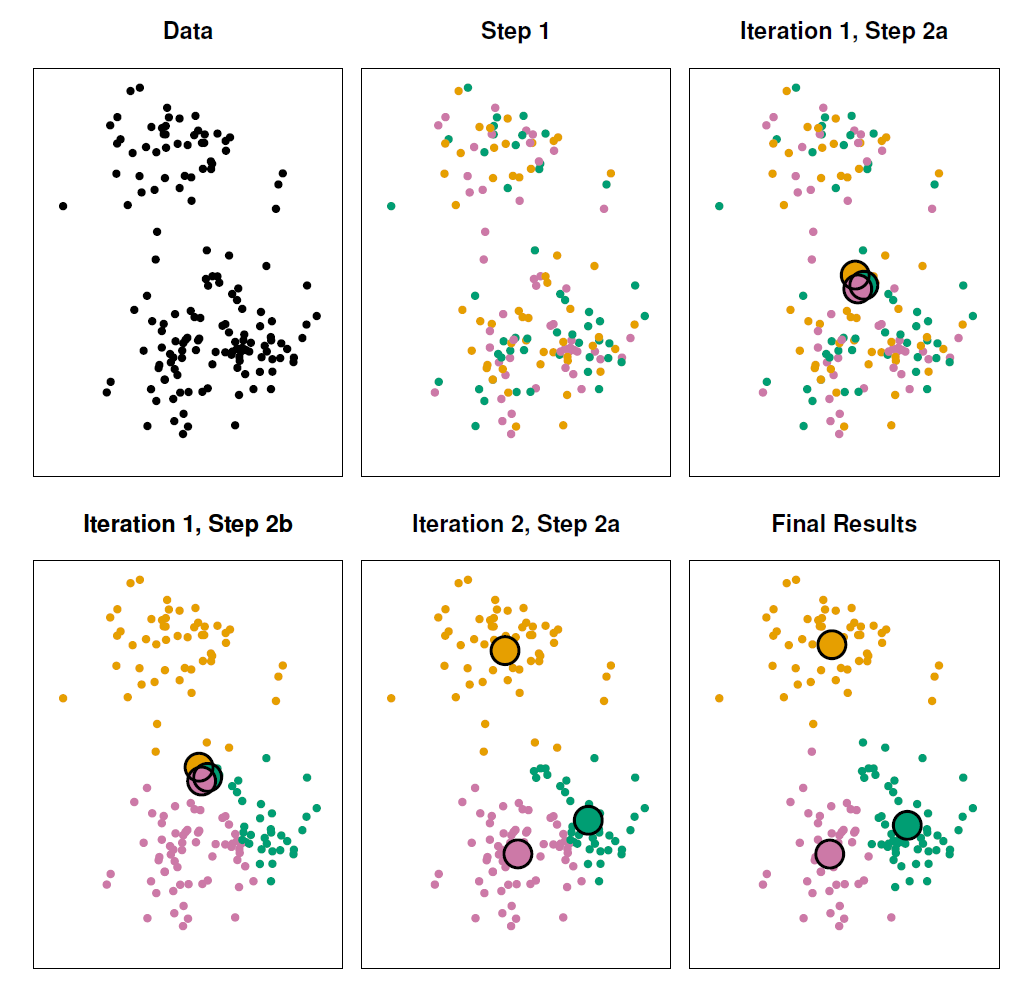 36 / 50
Details of Previous Figure
The progress of the K-means algorithm with K=3.
Top left: The observations are shown.
Top center: In Step 1 of the algorithm, each observation is  randomly assigned to a cluster.
Top right: In Step 2(a), the cluster centroids are computed.  These are shown as large colored disks. Initially the  centroids are almost completely overlapping because the  initial cluster assignments were chosen at random.
Bottom left: In Step 2(b), each observation is assigned to  the nearest centroid.
Bottom center: Step 2(a) is once again performed, leading  to new cluster centroids.
Bottom right: The results obtained after 10 iterations.
37 / 50
Example: different starting values
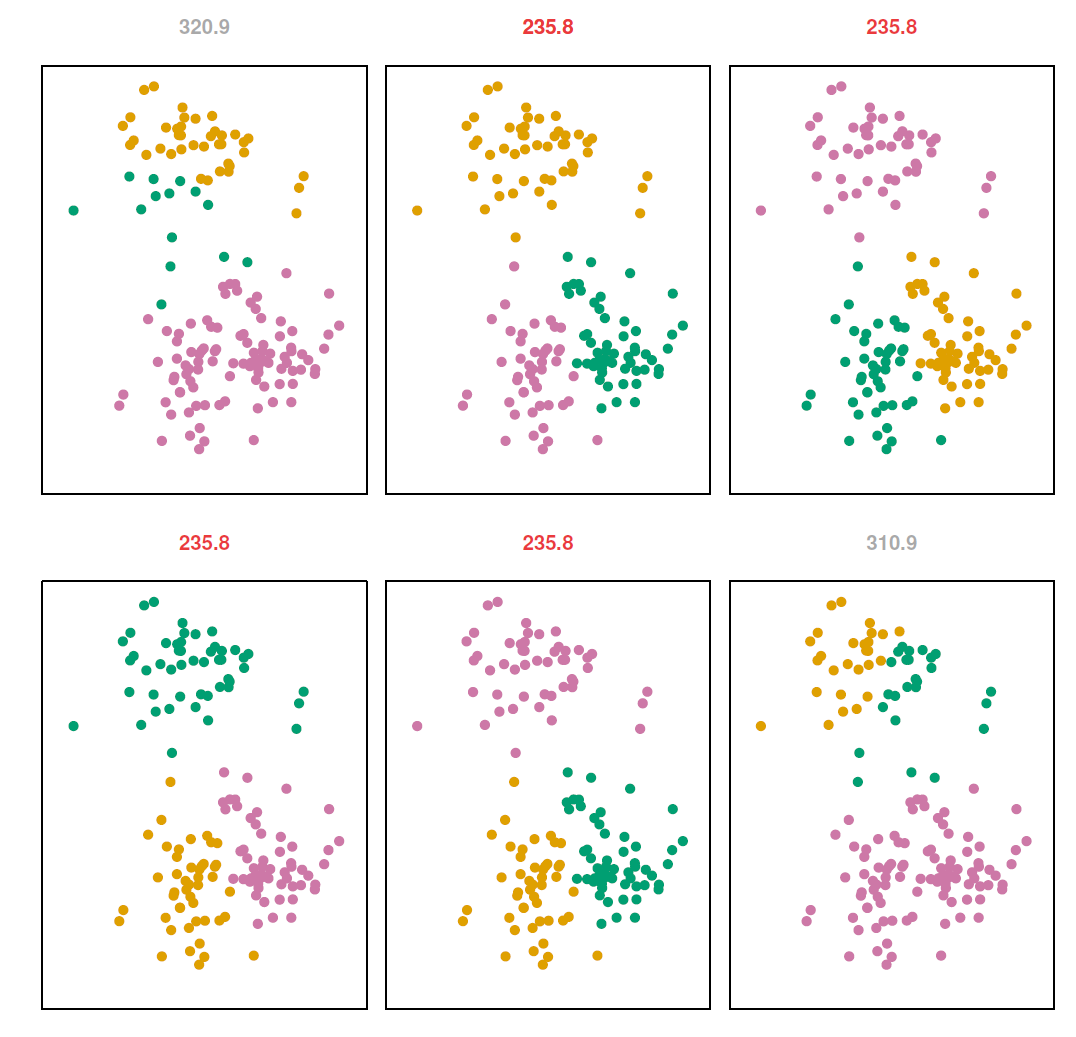 38 / 50
Details of Previous Figure
K-means clustering performed six times on the data from  previous figure with K = 3, each time with a different   random  assignment of the observations in Step 1 of the K-means algorithm.

Above each plot is the value of the objective (4).
Three different local optima were obtained, one of which  resulted in a smaller value of the objective and provides better separation between the clusters.

Those labeled in red all achieved the same best solution, with an objective value of 235.8
39 / 50
Hierarchical Clustering
K-means clustering requires us to pre-specify the number  of clusters K. This can be a disadvantage (later we discuss  strategies for choosing K)

Hierarchical clustering is an alternative approach which  does not require that we commit to a particular choice of  K.

In this section, we describe bottom-up or agglomerative  clustering. This is the most common type of hierarchical  clustering, and refers to the fact that a dendrogram is built  starting from the leaves and combining clusters up to the  trunk.
40 / 50
Hierarchical Clustering Algorithm
The approach in words:
Start with each point in its own cluster.
Identify the closest two clusters and merge them.
Repeat.
Ends when all points are in a single cluster.
Dendrogram
4
3
D
E
B
A
2
C
1
0
D
E  B  A  C
41 / 50
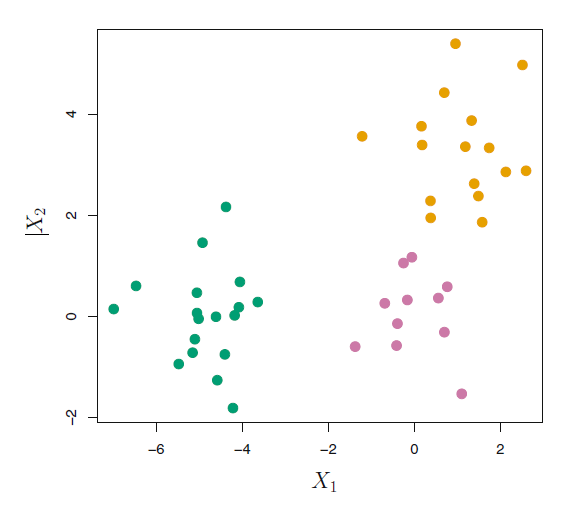 An Example
45 observations generated in 2-dimensional space. In reality there are three distinct classes, shown in separate colors.

However, we will treat these class labels as unknown and will  seek to cluster the observations in order to discover the classes  from the data.
42 / 50
Application of hierarchical clustering
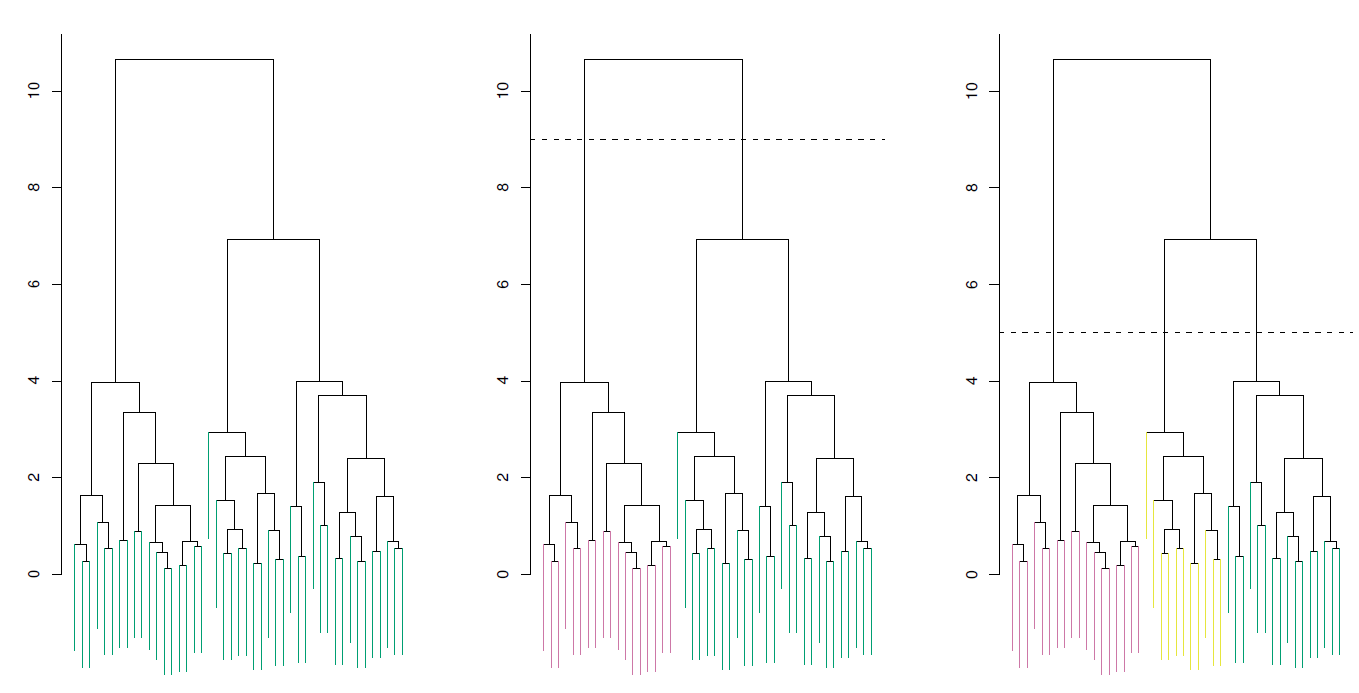 43 / 50
Details of previous figure
Left: Dendrogram obtained from hierarchically clustering  the data from previous slide, with complete linkage and  Euclidean distance.

Center: The dendrogram from the left-hand panel, cut at a  height of 9 (indicated by the dashed line). This cut results  in two distinct clusters, shown in different colors.

Right: The dendrogram from the left-hand panel, now cut  at a height of 5. This cut results in three distinct clusters,  shown in different colors. Note that the colors were not  used in clustering, but are simply used for display purposes  in this figure
44 / 50
Types of Linkage
45 / 50
Choice of Dissimilarity Measure
So far have used Euclidean distance.
An alternative is correlation-based distance which considers  two observations to be similar if their features are highly  correlated.
This is an unusual use of correlation, which is normally  computed between variables; here it is computed between  the observation profiles for each pair of observations.
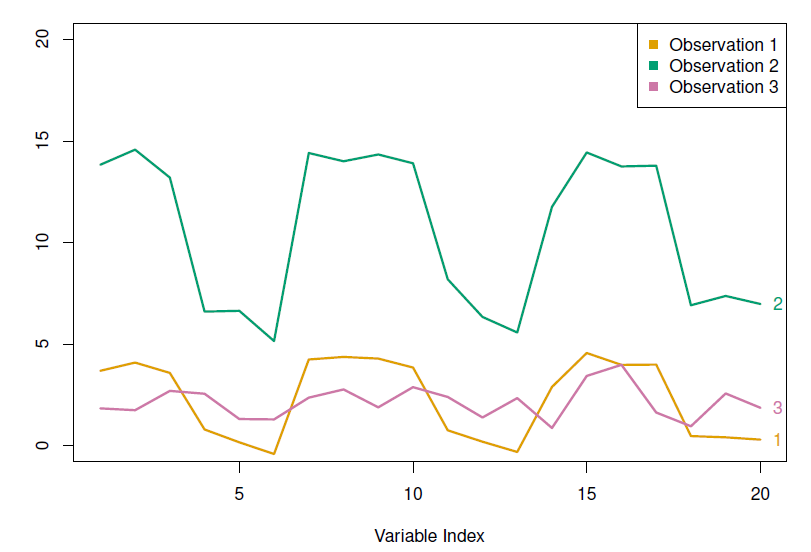 45 / 50
Practical issues
Scaling of the variables matters!. Should the observations  or features first be standardized in some way? For  instance, maybe the variables should be centered to have  mean zero and scaled to have standard deviation one.
In the case of hierarchical clustering,
What dissimilarity measure should be used?
What type of linkage should be used?
How many clusters to choose? (in both K-means or  hierarchical clustering). Difficult problem. No agreed-upon  method. See Elements of Statistical Learning, chapter 13  for more details.
Which features should we use to drive the clustering?
47 / 50
Example: breast cancer microarray study
“Repeated observation of breast tumor subtypes in  independent gene expression data sets;” Sorlie at el, PNAS  2003
Gene expression measurements for about ∼ 8000 genes, for each of 88 breast cancer patients.
Average linkage, correlation metric
Clustered samples using 500 intrinsic genes: each woman  was measured before and after chemotherapy. Intrinsic  genes have smallest within/between variation.
48 / 50
49 / 50
50 / 50
Conclusions
Unsupervised learning is important for understanding the  variation and grouping structure of a set of unlabeled data, and can be a useful pre-processor for supervised learning

It is intrinsically more difficult than supervised learning  because there is no gold standard (like an outcome  variable) and no single objective (like test set accuracy).

It is an active field of research, with many recently  developed tools such as self-organizing maps, independent  components analysis and spectral clustering.
51 / 50